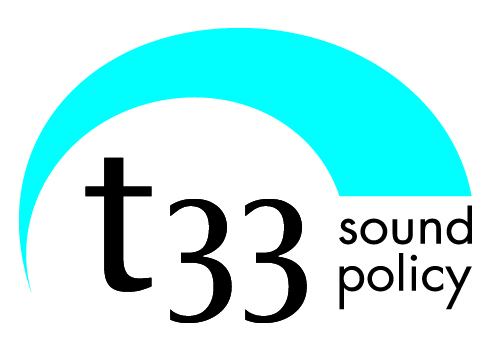 Ancona, 8 ottobre 2022
Coesione, riforme e resilienza: le sfide UE
Guardiamo in faccia il «progetto»
Pietro Celotti
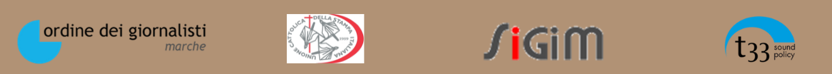 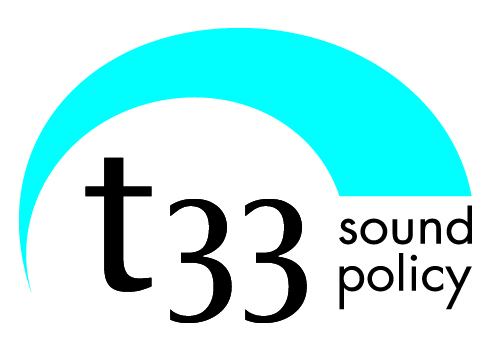 Per mettere in discussione il “progetto”
Natura del progetto
Meccanica del progetto
Fattori che qualificano il progetto
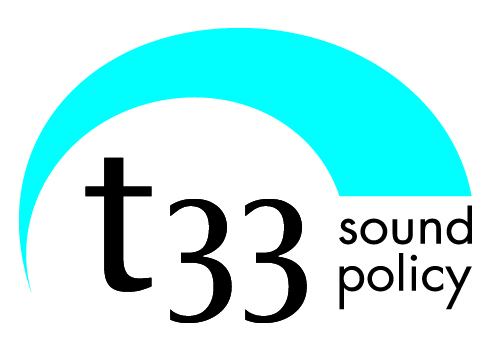 Natura del progetto
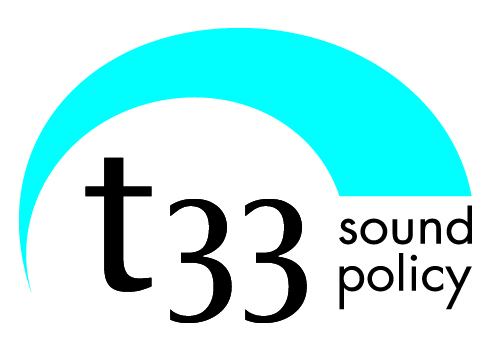 Cos’è un progetto
Opera complessa, unica e di durata limitata volta a raggiungere un obiettivo specifico attraverso attività correlate che comportano un determinato impiego di risorse
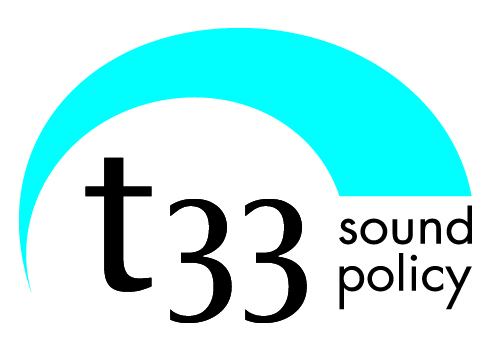 Il progetto serve
a determinare un cambiamento nel 

futuro
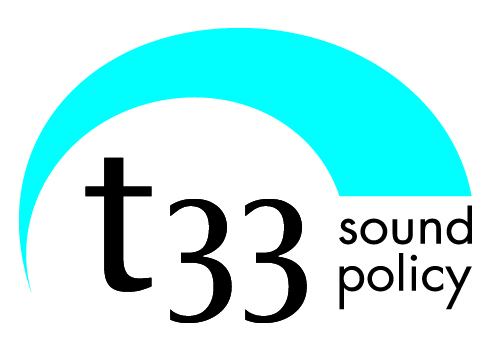 Caratteristiche del progetto
Inizio e fine chiaramente stabiliti
Beneficiari ben individuati
Cambiamento circoscritto
Output/risultati misurabili
Chiare responsabilità di gestione
Risorse date e sufficientemente analizzate
Piano di monitoraggio e valutazione
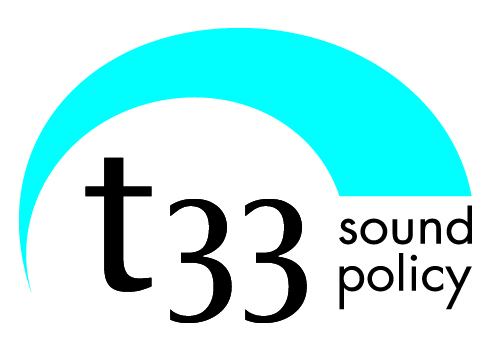 Punti deboli dell’approccio progettuale
…il progetto finisce…
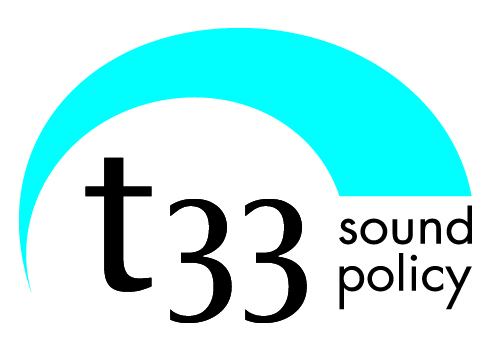 Quando è idoneo l’approccio progettuale
Progetti pilota che creano modelli di intervento
Progetti incardinati in una strategia di programma
Progetti finanziati da programmi che si rinnovano (ma attenzione, i bisogni devono evolvere i i beneficiari non possono essere sempre e solo gli stessi)
Promotori di progetto portatori di una chiara strategia di capitalizzazione (sostenibilità)
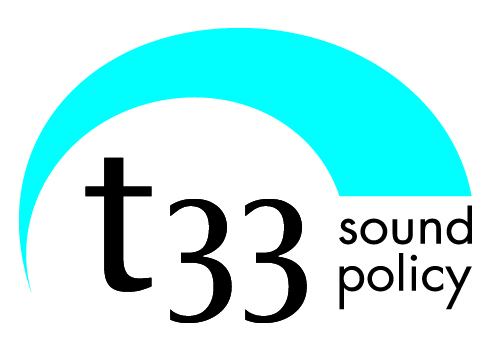 Domanda sul PNRR
Quali dei fattori che abbiamo individuato sono riconoscibili per i progetti del PNRR?
Ce ne sono altri che noi non abbiamo saputo vedere?
Chi ci rappresenta il suo progetto finanziato attraverso il PNRR ci saprà dimostrare una prospettiva che oggi l’esperto di fondi UE non è capace di scorgere?
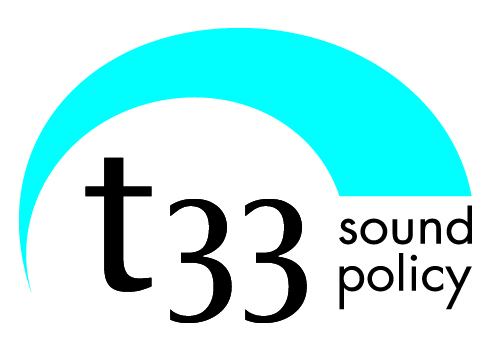 Meccanica del progetto
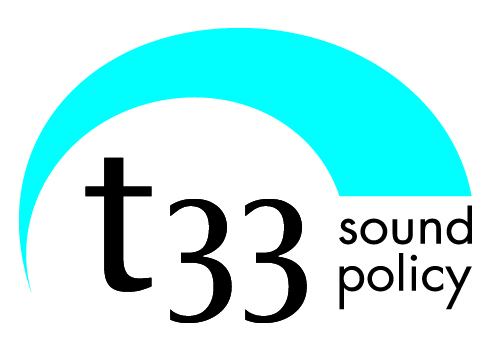 Il ciclo del progetto
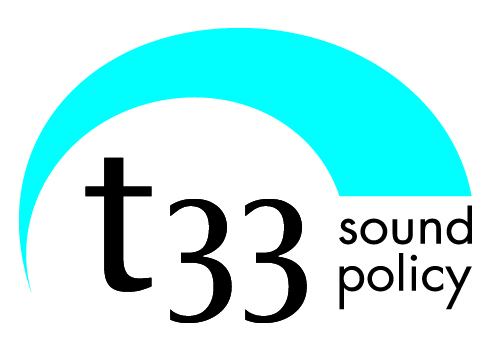 Smontiamo il progetto
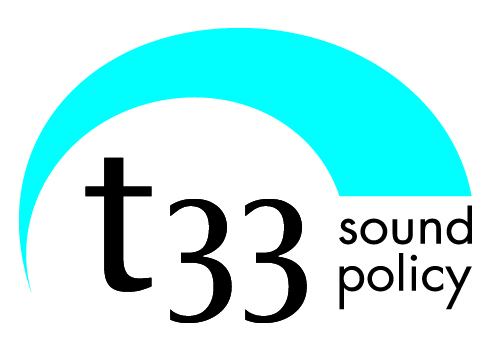 Iniziamo a misurare..
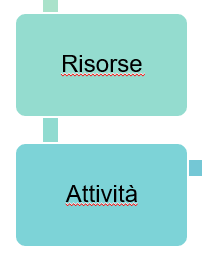 Indicatori di processo
Milestone
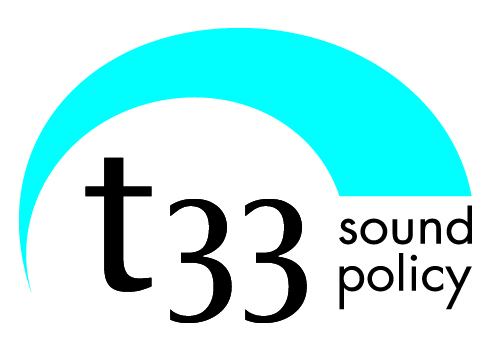 Sbriciamo il PNRR..
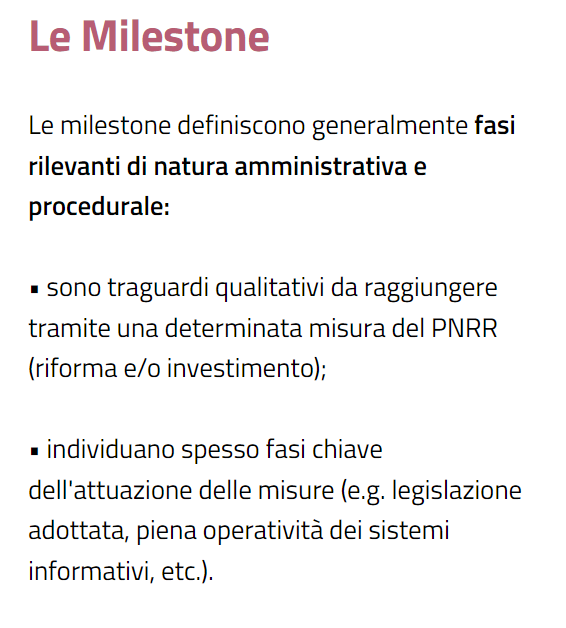 Fonte: italiadomani.gov.it
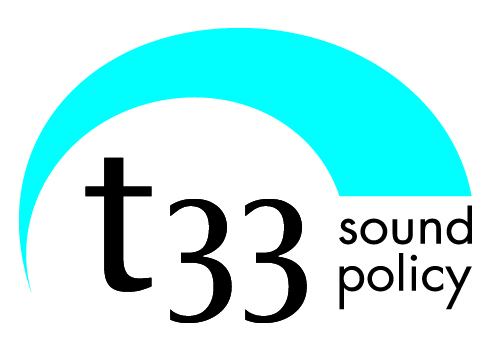 Continuiamo a misurare..
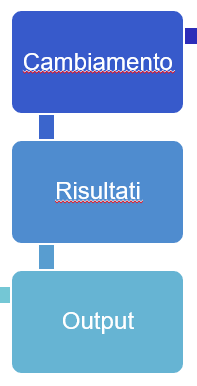 Indicatori di contesto
Target
Indicatori di risultato
Indicatori di output
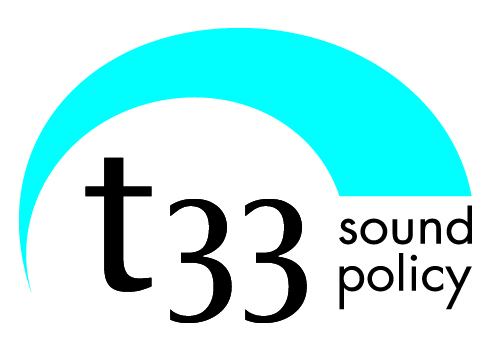 Sbriciamo il PNRR..
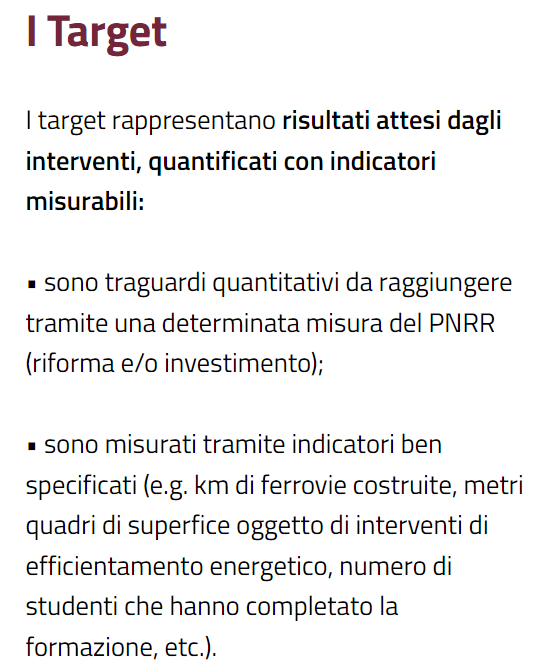 Fonte: italiadomani.gov.it
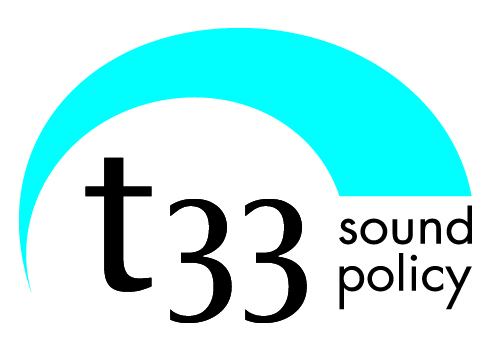 Un punto di vista da raccogliere
Indagini sulla soddisfazione dei destinari, degli utenti, dei cittadini
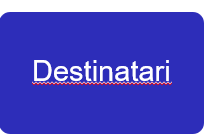 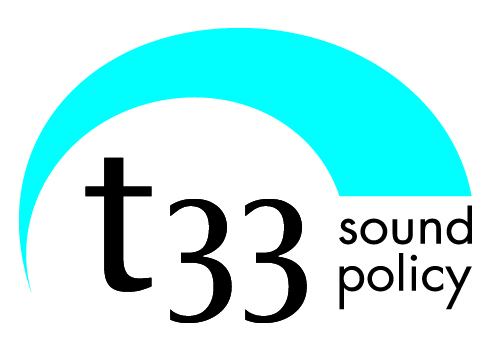 Indicatori: tecnicismo o spunto per la comunicazione?
?
Pulci nell’orecchio
Il progetto contribuisce alla riduzione del problema indicato dal programma / dalla missione?
Il progetto risponde alle esigenze di gruppi di destinatari ben individuati sul territorio di riferimento?
I tempi del programma consentono di realizzare il progetto nei tempi opportuni?
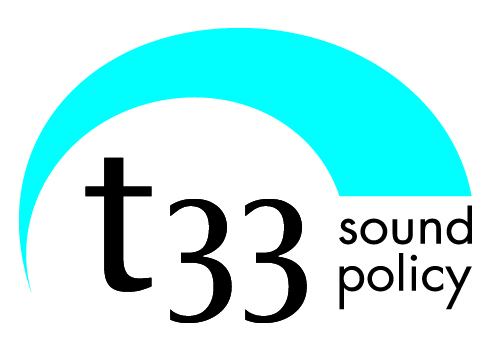 Fattori che qualificano il progetto
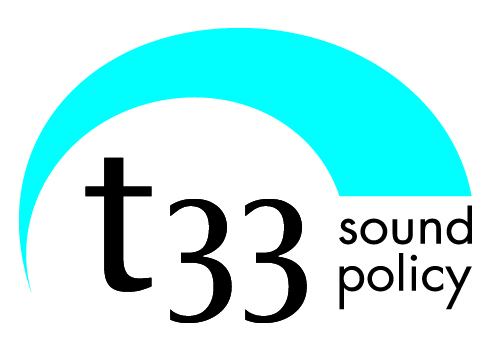 Piano della comunicazione
La comunicazione è un obbligo contrattuale in ogni progetto cofinanziato dalla UE
La comunicazione va impostata su più livelli: 
rispetto ai cittadini, per promuovere il ruolo della UE come cofinanziatore
rispetto ai destinatari e portatori di interesse, per la buona riuscita del progetto stesso 
rispetto al livello istituzionale e associativo, per la capitalizzazione dei risultati e degli effetti
E nel PNRR?
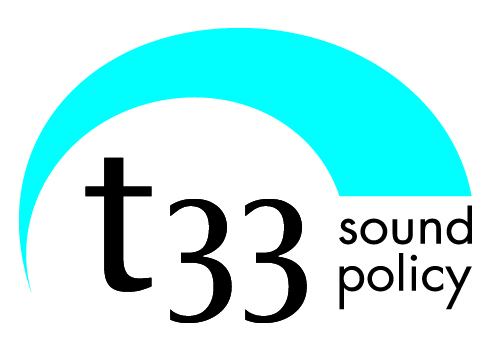 Piano di capitalizzazione
Un progetto è ben capitalizzato (perdonate il termine orrendo) quando continua a produrre benefici a favore dei destinatari o di altri soggetti per un periodo superiore a quello in cui ha goduto del cofinanziamento
Un aspetto complementare è la trasferibilità dei risultati
La capitalizzazione è di regola un punto debole dell’approccio progettuale
Il PNRR apre importanti interrogativi
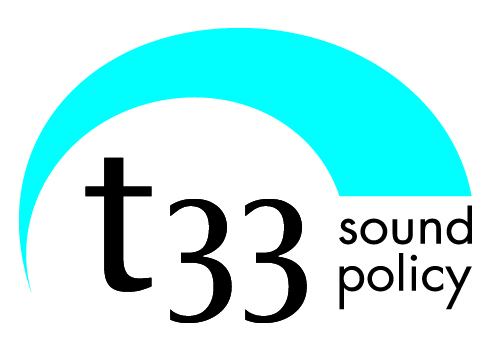 Piano della valutazione
La valutazione è uno dei momenti del ciclo del progetto
Viene svolta a livello di programma ma si basa sulle evidenze dei singoli progetti
Un progetto con un valido sistema di autovalutazione a livello di risultati fornisce elementi preziosi al programma
E nel PNRR?
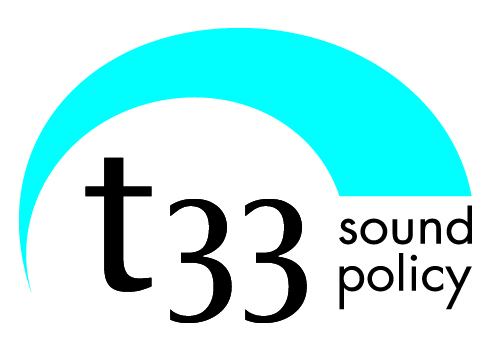 Analisi dei fattori esterni
Esistono fattori esterni che il progetto non controlla, e che pesano sul successo dello stesso
Possono essere positivi (precondizioni) o negativi (rischi) 
Dimostrare consapevolezza rispetto a tali fattori rappresenta un approccio sofisticato al progetto
Da un progetto importante ci si aspetta una analisi dei fattori esterni robusta
È la somma che fa il totale (cit. Totò)





www.t33.it

@t33Srl
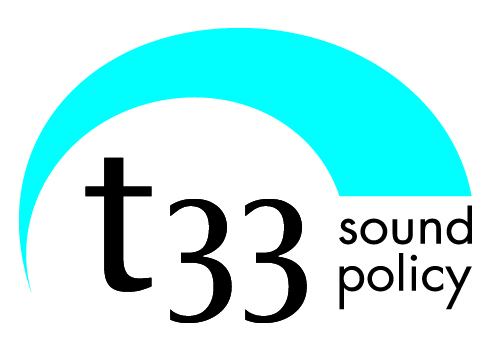